Анализ организации входного контроля сырья, материалов и продуктов на примере колбасного цеха
Входной контроль при переработке мяса и производстве всех видов мясных продуктов осуществляется в обязательном порядке. Входному контролю подвергается каждая партия сырья и вспомогательных материалов (специи, сахар, соль, молоко, колбасные оболочки, упаковочные материалы и др.).
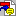 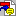 Этапы входного контроля:

1.Контроль наличия необходимой документации и соответствия ее положениям действующей надлежащей документации.
Не допускается использование в производстве мясного сырья и материалов в случае отсутствия или неправильного оформления документов.
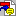 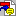 2. Визуальный контроль мясного сырья и вспомогательных материалов.
          Не допускается использование в производстве мясного сырья в случае отсутствия клейм, имеющего дефекты (побитости, плохое обескровливание и др.), с признаками порчи (ослизнение, плесневение, неспецифический запах и др.). Не допускается использование вспомогательных материалов, поступивших с дефектами упаковочных единиц и/или продукта, с просроченным сроком хранения. В этом случае вопрос о возможности их использования решается после проведения комплексных лабораторных исследований.
3. Микробиологический контроль мясного сырья и вспомогательных материалов.
Микробиологические исследования поступающего сырья и вспомогательных материалов осуществляются выборочно.
При производстве полуфабрикатов, колбасных изделий и продуктов из мяса мясное сырье и вспомогательные материалы подвергают микробиологическим исследованиям не реже двух раз в месяц, а также по требованию контролирующих организаций.
Входной микробиологический контроль каждой партии обязателен при получении сырья и вспомогательных материалов от нового поставщика, при получении сырья из хозяйств, находящихся в регионах, неблагополучных в эпизоотологическом и эпидемиологическом отношении.
4. При производстве стерилизованных мясных и мясорастительных консервов, консервов для детского питания, пастеризованных мясных и мясорастительных консервов входной контроль мясного сырья и вспомогательных материалов осуществляют согласно "Инструкции о порядке санитарно-технического контроля консервов на производственных предприятиях, оптовых базах, в розничной торговле и на предприятиях общественного питания, "Инструкцией о порядке микробиологического контроля производства мясных пастеризованных консервов», "Санитарно-гигиеническим требованиям по производству мясных консервов для питания детей раннего возраста» при производстве мясных продуктов в полимерной упаковке - согласно действующим "Временным санитарно-гигиеническим требованиям к производству продуктов из мяса в полимерной упаковке с длительным сроком хранения"
Мясо убойных животных и субпродукты, исследуют предварительно подвергнув ветеринарно-санитарной экспертизе и признанные пригодными для реализации и/или переработки на общих основаниях.
Микробиологический контроль колбасных изделий и продуктов из мяса (вареные, копчено-вареные, копчено-запеченые, запеченые, жареные, сырокопченые) проводят периодически, но не реже одного раза в 10 дней, а также по требованию контролирующих организаций и в случаях установления использования в производстве подозрительного по доброкачественности сырья и вспомогательных материалов, нарушения температурного или санитарно-гигиенического режимов при изготовлении продукции.
Микробиологические исследования вспомогательных материалов проводят при входном контроле при получении неудовлетворительных результатов микробиологического контроля готовой продукции, а также по требованию контролирующих организаций.
При исследовании поваренной соли определяют количество МАФАнМ, наличие БГКП;
Сахар-песок исследуют в соответствии с ГОСТ 26968-86 и определяют количество МАФАнМ, дрожжей, плесневых грибов;
Лед пищевой, используемый в колбасном производстве, исследуют по ГОСТ 18963-82; 2874-82 на количество МАФАнМ и коли-индекс;
В специях определяют количество МАФАнМ, дрожжей и плесневых грибов, наличие БГКП, бактерий рода Сальмонелла, сульфитредуцирующих клостридий;
Яйцо куриное диетическое, меланж яичный мороженый, желтки и белки яичные мороженые исследуют на количество МАФАнМ и наличие БГКП, бактерий рода Сальмонелла ;
Яичный порошок исследуют на наличие бактерий рода Сальмонелла, БГКП, бактерий рода Proteus ;
Казеинат натрия пищевой исследуют на количество МАФАнМ, наличие БГКП, сульфитредуцирующих клостридий, бактерий рода Сальмонелла;
Молоко коровье сухое исследуют по ГОСТ 9225-84 (33), определяют количество МАФАнМ, наличие БГКП, бактерий рода Сальмонелла.
Белковую искусственную колбасную оболочку контролируют в соответствии с ТУ 10-10-01-03-89 (34), определяют количество МАФАнМ, плесеней, отсутствие БГКП, бактерий рода Сальмонелла, бациллюс антрацис путем постановки реакции преципитации.
 Кровь пищевую и продукты ее переработки исследуют в соответствии с ТУ 10.02.01.174-93 (35) по показателям, указанным в данном ТУ, а также МБТ (1).
Желатин пищевой исследуют на содержание количество МАФАнМ, наличие БГКП, бактерий рода Сальмонелла, количество желатинразжижающих бактерий.
Белки соевые исследуют в соответствии с "Техническими требованиями к соевым белкам, закупаемым по импорту, для производства вареных, полукопченых колбас и полуфабрикатов", определяют количество МАФАнМ, наличие БГКП, бактерий рода Сальмонелла, коагулазоположительных стафилококков, число спор сульфитредуцирующих клостридий, количество дрожжей и плесеней.
Остатки образцов мясных продуктов, исследованных в лабораториях мясоперерабатывающих предприятий, используют на том же предприятии для выработки пищевой и технической промышленной продукции в соответствии с письмом 1-105-518 от 14.11.83 "О порядке использования остатков образцов мясных продуктов, исследованных в лабораториях"
Доброкачественные остатки образцов вареных колбас, мясных хлебов, сосисок, сарделек, подвергавшихся микробиологическим анализам, могут быть направлены в переработку на пищевые изделия в тех случаях, когда посевы из них на питательные среды проводились в стерильных боксах при отсутствии там проб другой продукции.
Доброкачественные остатки вареных колбас, мясных хлебов, сосисок, сарделек, продуктов из мяса, подвергавшихся микробиологическому контролю в лаборатории, расположенной на территории предприятия, должны по окончании исследований немедленно направляться в переработку на вареные или ливерные колбасы с соблюдением требований пункта 2.6 ГОСТ 23670-79 (вареные колбасы, сосиски, сардельки и мясные хлебы высшего и первого сорта с производственными дефектами (лом, деформированные батоны, с наплывами фарша над оболочкой, бульонно-жировыми отеками и др.) на выработку вареных колбас, сосисок, сарделек и мясных хлебов первого сорта; второго сорта - на выработку колбас и мясных хлебов второго сорта в количестве до 3% к массе сырья сверх рецептуры).
Доброкачественные остатки котлет (после предварительной стерилизации) и мясных консервов - в переработку на ливерные колбасы с соблюдением требований пункта 2.3 ОСТ 49 190-89.
Термическая обработка вареных и ливерных колбас, изготовляемых с использованием остатков проб от микробиологических исследований, должна проводиться строго в соответствии с действующими технологическими инструкциями.
Остатки проб студней, паштетов и тому подобных продуктов, а также остатки образцов продукции сомнительного качества на пищевые цели не используют, их направляют в цех технических фабрикатов для производства кормовой муки или обезвреживают автоклавированием.
Направление из цеха в лабораторию образцов продукции для исследований, а также передача из лаборатории остатков этих образцов на пищевую и техническую промышленную переработку должны оформляться накладной.
С целью контроля санитарного состояния производства и эффективности проведения санитарной обработки, предотвращения выпуска недоброкачественной продукции проводят микробиологические исследования смывов с технологического оборудования, инвентаря, тары, рук работающего персонала.
Смывы отбирают до начала работы после предварительно проведенной санитарной обработки с помощью стерильных увлажненных тампонов, сделанных из ваты или марли.
При взятии смывов придерживаются следующих правил:
- смывы с крупного оборудования и инвентаря берут с поверхности 100 см2. Для ограничения поверхностей используют трафарет площадью 100. . Трафарет фламбируют перед каждым употреблением;
- смывы с мелкого оборудования берут со всей поверхности;
- при взятии смывов с рук протирают тампоном ладонные поверхности обеих рук, проводя не менее 5 раз по каждой ладони и пальцам, а затем протирают межногтевые пространства, ногти.
При плановом исследовании оборудования, инвентаря, тары в смывах определяют количество МАФАнМ, наличие БГКП, бактерий рода Сальмонелла, бактерий рода Протеус.
При этом исследования проводят со следующей периодичностью:
- определение количества МАФАнМ - 2 раза в месяц;
- выявление БГКП - 2 раза в месяц;
- выявление бактерий рода Сальмонелла - 1 раз в месяц;
- выявление бактерий рода Протеус - 1 раз в месяц.
При исследовании смывов, взятых с рук работников, проводят выявление БГКП. Отбор смывов с рук проводят не реже одного раза в 15 дней.
График проведения микробиологических исследований с указанием конкретных объектов утверждается ветеринарным врачом предприятия или, при его отсутствии (на мясоперерабатывающих предприятиях малой мощности), технологом (или директором). Исследования в последнем случае проводятся на договорных началах аккредитованными лабораториями.
При внеплановом контроле (для выявления возможного источника контаминации продукта) проводят дополнительные исследования на наличие Staph.aureus, Cl.perfingens и др.
В смывах с поверхности технологического оборудования, мелкого инвентаря не должно содержаться БГКП, бактерий рода Сальмонелла, бактерий рода Протеус.
Количество мезофильных аэробных и факультативно-анаэробных микроорганизмов не должно превышать 100.
В смывах с рук работников не допускается наличие БГКП.
Превышение допустимого количества МАФАнМ и/или наличие БГКП, бактерий рода Сальмонелла, бактерий рода Протеус свидетельствуют о неудовлетворительном состоянии производства
Контроль воды
Микробиологические исследования воды проводят периодически, но не реже одного раза в месяц, а также по требованию контролирующих организаций.
 Отбор проб и микробиологический анализ проводят согласно ГОСТ 18963-82.
При исследовании воды определяют количество мезофильных аэробных и факультативно-анаэробных микроорганизмов; количество бактерий группы кишечных палочек (коли-индекс). В соответствии с ГОСТ 2874-82 в 1 см3 не должно содержаться более 3 в 1 л воды.
Контроль санитарного состояния холодильных камер
Микробиологический контроль санитарного состояния холодильных камер проводят периодически, но не реже одного раза в квартал, а также после очередной или внеочередной дезинфекций и по требованию контролирующих организаций.
Определение зараженности плесенями стен холодильных камер проводят методом соскоба. Соскобы отбирают с четырех стен камер таким образом, чтобы проба для анализа составляла 100 . Зараженность плесенями воздуха проводят методом оседания спор на чашку Петри за 5 мин. согласно "Внутриведомственным санитарным требованиям к холодильникам мясной и молочной промышленности"
Для камер с температурой -12 °C и ниже количество плесеней в воздухе не должно превышать 100, осевших на чашку в течение 5 мин.; 
на поверхности стен - не более 1 .
Температура нагретых поверхностей камер (обжарочных и варочных) не должна превышать 45 градусов С. 
Предельно допустимые нагрузки для женщин при подъеме и перемещении тяжестей вручную не должны превышать 15 кг - при подъеме и перемещении тяжестей при чередовании с другой работой, 10 кг при подъеме тяжестей на высоту более 1,5м и подъеме и перемещении тяжестей постоянно в течение рабочей смены.